Chornobyl 10th Anniversary ConcertProgramChornobyl Challenge ‘96
Kennedy Center    April 28, 1996
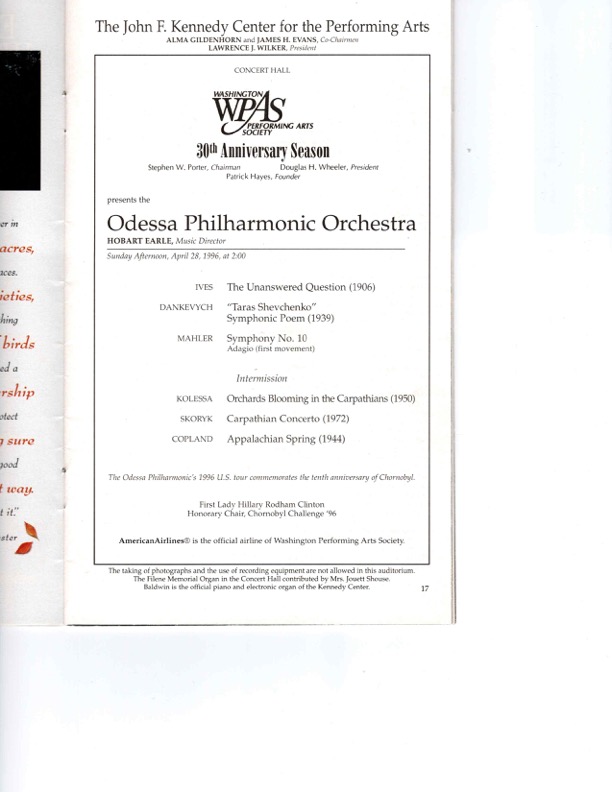 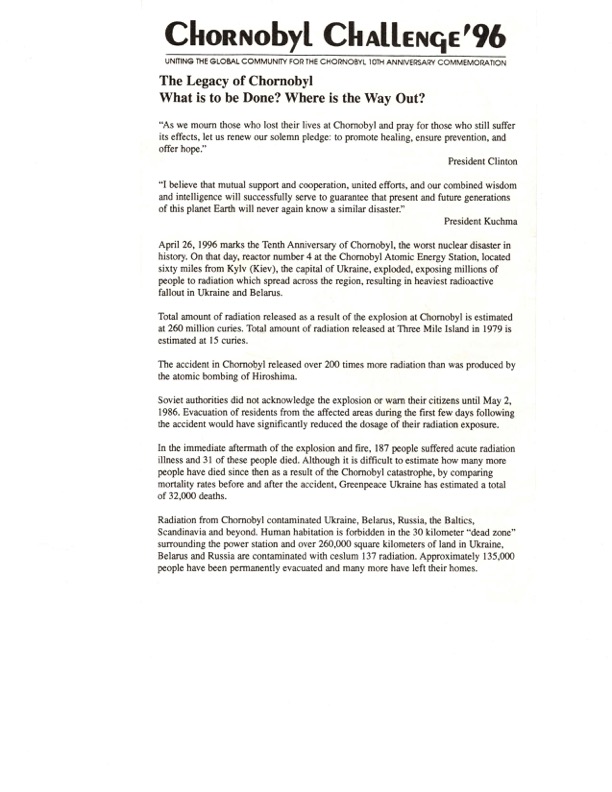 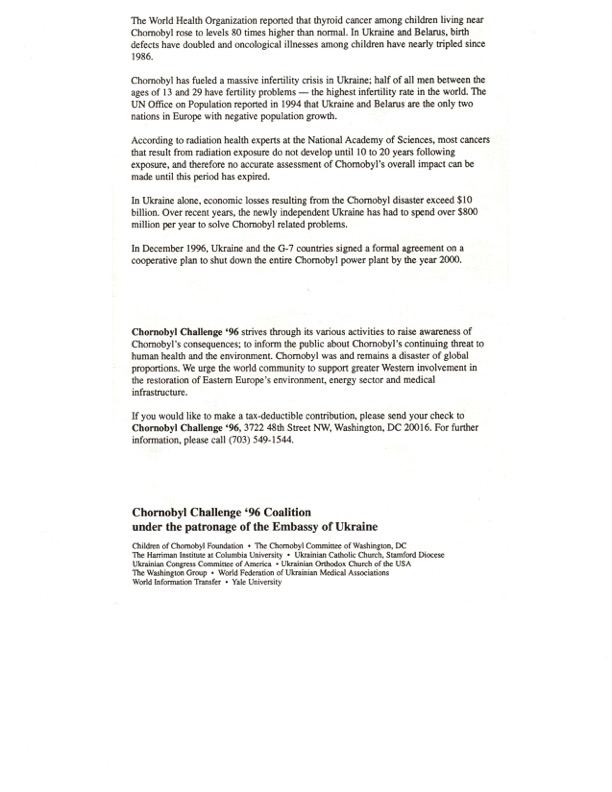